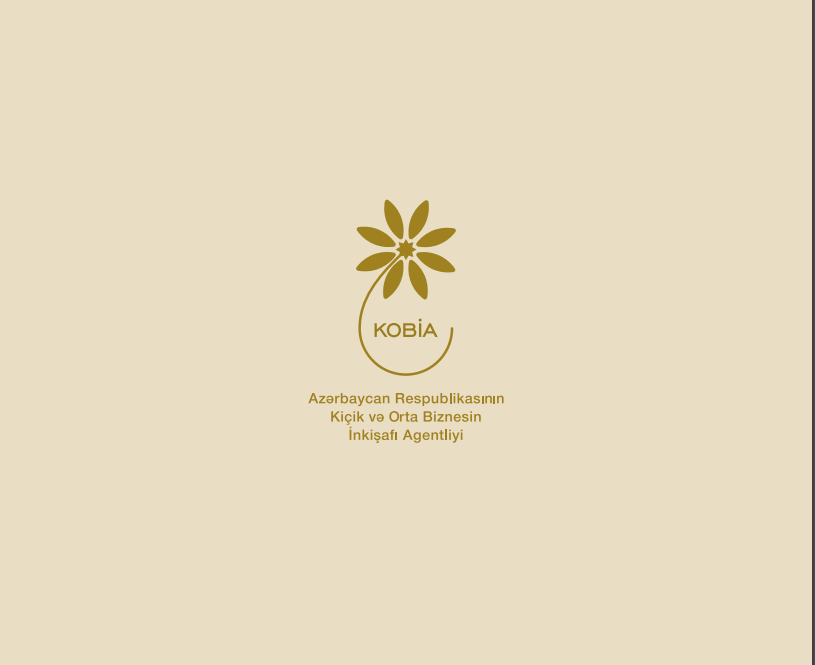 K O B   K L A S T E R
dəstək mexanizmi
KOB Klaster 

eyni və ya oxşar iqtisadi fəaliyyət sahələrində, müəyyən coğrafi bölgədə yerləşmə əsasında yaranan, işçi qüvvəsini, vahid bazarı və xidmətləri bölüşən, qarşılıqlı iqtisadi münasibətlər quraraq əlaqəli, bir-birini tamamlayan və birgə fəaliyyət göstərən KOB klaster şirkəti və KOB klasteri iştirakçılarının məcmusu.
KOB klaster şirkəti 

İqtisadiyyat Nazirliyinin müəyyən etdiyi meyarlara cavab verən KOBİA tərəfindən şəhadətnamə verilmiş kommersiya hüquqi şəxsi.
KOB klasterinin iştirakçısı 

İqtisadiyyat Nazirliyinin müəyyən etdiyi meyarlara cavab verən KOBİA tərəfindən şəhadətnamə verilmiş kommersiya hüquqi şəxsi.
Azərbaycan Respublikası Prezidentinin
2022-ci il 15 dekabr tarixli 1905 nömrəli Fərmanı ilə
təsdiq edilmişdir
Hüquqi əsas
01
Mikro, kiçik və orta sahibkarlıq subyektlərinin klasterləri haqqında Nümunəvi Əsasnamə
“KOB klaster şirkəti”nin meyarları
Azərbaycan Respublikası Vergilər Nazirliyinin Kollegiyasının 8 may 2019-cu il tarixli Qərarı ilə təsdiq edilmişdir.
02
Azərbaycan Respublikası Prezidentinin 2022-ci il 15 dekabr tarixli 1905 nömrəli Fərmanı ilə təsdiq edilmişdir
Naxçıvan, Füzuli, Xocavənd, Ağdam, Tərtər, Ağcabədi, Goranboy, Göygöl, Gədəbəy, Daşkəsən, Qazax, Tovuz, Ağstafa, Lerik, Yardımlı, Balakən və Qusar
0.5 milyon
Sumqayıt və
 Gəncə şəhərləri
fəaliyyət sahəsinin aşağıdakı 3 istiqamətdən birinə uyğun olması:
Bakı şəhəri
Digər
Bakı ətrafı və Abşeron
Kommersiya hüquqi şəxs
qarşılıqlı surətdə asılı olmayan azı 10 KOB subyekti ilə təsərrüfat əqdlərini bağlaması 
klaster üzrə hazırlanan məhsulun xammal və materialının dəyərinin 50 %-ni klasterin iştirakçısı olan yerli istehsalçılardan təchiz edilməsi
əhəmiyyətli qərarların KOBİA ilə razılaşdırmaqla yerinə yetirməsini nizamnaməsində əks
5 milyon manat.
2.5 milyon manat
1.5 milyon
3 milyon manat
“KOB Klaster şirkəti”nin meyarları
a) ölkədə istehsal edilməyən yeni rəqabətqabiliyyətli məhsul yaradılması;
b) istehlakın 50%-dən artıq hissəsinin idxal hesabına ödənilən məhsulun yaradılması;
c) qonaqlama və yerləşdirmə xidmətlərinin (mehmanxana, motel, kempinq və s.) göstərilməsi.
Həyata keçiriləcək layihə üzrə investisiyanın minimum həcmi
01
02
03
Naxçıvan, Füzuli, Xocavənd, Ağdam, Tərtər, Ağcabədi, Goranboy, Göygöl, Gədəbəy, Daşkəsən, Qazax, Tovuz, Ağstafa, Lerik, Yardımlı, Balakən və Qusar rayonları üzrə nəzərdə tutulan investisiyaların həyata keçirilməsi məqsədilə vergi ödəyicilərinin “KOB klaster şirkəti” statusunun alması üçün «əhəmiyyətli qərarların KOBİA ilə razılaşdırmaqla yerinə yetirməsinin nizamnaməsində əks edirilməsi» və fəaliyyət sahəsinin 3 istiqamətdən birinə uyğun olması meyarlarına cavab verməsi tələb olunmur.
04
05
“KOB klaster şirkəti”nə dair tələblər
I
Tələb
II
Tələb
III
Tələb
IV
Tələb
V
Tələb
klaster üzrə hazırlanan məhsulun xammal və materialının dəyərinin 50%-nin klasterin iştirakçısı olan yerli istehsalçılardan təchiz edilməsi meyarı nəzərə alınmaqla, son məhsulun (xidmətin) “KOB klaster şirkəti”nin iştirakçısı tərəfindən istehsal olunan hissələrdən komplektləşdirilməsi və bu zaman iştirakçıdan əldə edilmiş malların emal prosesinə məruz qalmaqla (əlavə dəyər yaratmaqla) təqdim edilməsi
əməliyyatların tam həcmdə qanunla müəyyən olunmuş qaydada sənədləşdirilməsi (elektron qaimə-faktura, yük gömrük sənədləri, ciddi hesabat sənədi olan alış aktları);
“KOB klaster şirkəti”nin rəhbərinin və ya hər hansı təsisçisinin vergidən yayınma üzrə cinayət məsuliyyətinə cəlb edilməmiş olması
hesablaşmalara nağdsız qaydada aparılmasına üstünlük verilməsi
“KOB klaster şirkəti”nin layihə çərçivəsində illik dövriyyəsinin maliyyə-iqtisadi əsaslandırma sənədində nəzərdə tutulan (yuxarıda müəyyən edilən investisiya minimumdan az olmayaraq) investisiya həcminin 20%-dən az olmamaqla müəyyən edilməsi
Əlavə qeydlər:
investisiyanın obyekti kimi əvvəllər sahibkarlıq fəaliyyətində istifadə edilmiş aktivlər, o cümlədən əsas vəsaitlər çıxış etmir və həmin aktivlərin dəyəri “KOB klaster şirkəti”nin həyata keçirəcəyi layihə üzrə investisiyanın həcminə daxil edilmir. “KOB klaster şirkəti”nin aktivi kimi yalnız “KOB klaster şirkəti” tərəfindən bu Meyarlarla müəyyən olunmuş investisiya qoyuluşu çərçivəsində gömrük qanunvericiliyinə uyğun olaraq idxal gömrük sənədləri əsasında əldə edilmiş aktivlər və ya Vergi Məcəlləsinə uyğun olaraq elektron qaimə-faktura və ya elektron vergi hesab-fakturası əsasında əldə edilmiş aktivlər çıxış edə bilər.
Güzəştlər
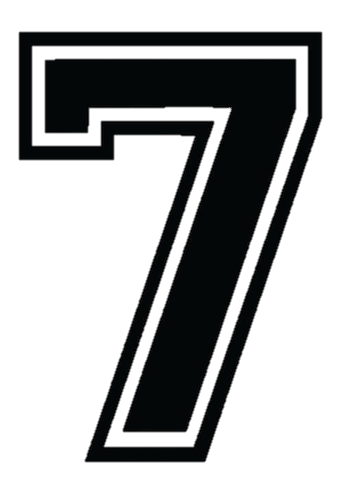 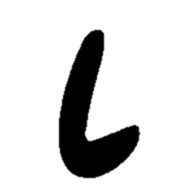 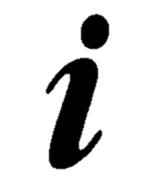 MÜDDƏTİNƏ
1
2
3
4
6
KOB klaster şirkətinin mənfəəti KOB klaster şirkətinin KOB klaster şirkətlərinin reyestrinə daxil edildiyi tarixdən vergidən azaddır
KOB klaster şirkətləri reyestrə daxil edildiyi tarixdən KOB klaster fəaliyyətində istifadə olunan əmlaklara görə əmlak vergisini, mülkiyyətində və ya istifadəsində olan və KOB klaster fəaliyyətində istifadə olunan torpaqlara görə isə torpaq vergisini ödəməkdən azaddırlar
KOB klasterin iştirakçısı olan fərdi sahibkarın KOB klaster şirkəti ilə bağlanmış müqavilə əsasında təqdim etdiyi mal (iş, xidmət) üzrə əldə etdiyi gəlirin kapital xarakterli xərclərin çəkilməsinə yönəldilən hissəsi gəlir vergisindən azaddır
KOB klaster şirkəti tərəfindən mikro, kiçik və orta sahibkarlığın inkişafını dəstəkləyən müvafiq icra hakimiyyəti orqanının müəyyən etdiyi orqanın (qurumun) təsdiqedici sənədi əsasında istehsal, yaxud emal məqsədləri üçün texnikanın, texnoloji avadanlıqların və qurğuların idxalı KOB klaster şirkətlərinin reyestrinə daxil edildiyi tarixdən ƏDV-dən azaddır
KOB klasterin iştirakçısı olan hüquqi şəxsin KOB klaster şirkəti ilə bağlanmış müqavilə əsasında təqdim etdiyi mal (iş, xidmət) üzrə əldə etdiyi mənfəətin kapital xarakterli xərclərin çəkilməsinə yönəldilən hissəsi vergidən azaddır
İqtisadiyyat Nazirliyi Dövlət Vergi Xidməti
30 gün müddətində
Agentlik
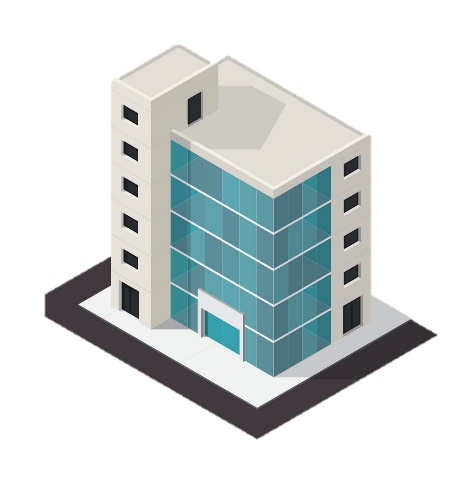 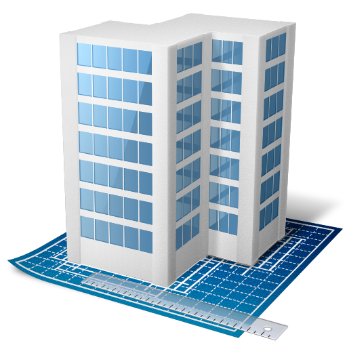 Ərizəçi
(Kommersiya hüquqi şəxsi)
Ərizə və ona əlavə edilmiş sənədlər
Yaradılma haqqında sənəd
Yaradılma haqqında qərarı
Yaradılma haqqında razılıq
Əsaslandırılmış imtina
Əsaslandırılmış imtina
dövlət qeydiyyatına alınması üçün müraciət
Qeydiyyata 
alınır
KOB Klaster
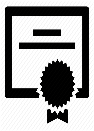 30 gün
KOB KLASTER
ŞİRKƏTİ
Agentlik
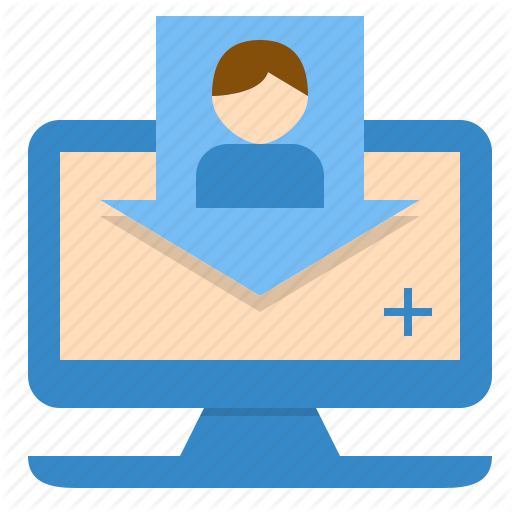 Şəhadətnamə verilir (2 gün)
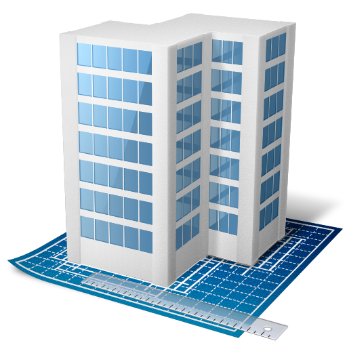 KOB KLASTER
İştirakçısı
Müqavilə bağlanılır
İştirakçı şəhadətnaməsi üçün müraciət edir
KOB Klaster reyestri
5 gün
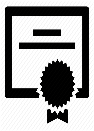 İştirakçı şəhadətnaməsi verilir
[Speaker Notes: Azərbaycan Respublikası Vergilər Nazirliyinin Kollegiyasının 8 may 2019-cu il tarixli  qrəarı ilə “KOB klaster şirkəti”nin meyarları təsdiq olunmuşdur.]
Ərizə 
Ərizəyə əlavə edilmiş sənədlər
KOB klasterinin iştirakçısı olmaq istəyən KOB subyektlərinin VÖEN-i, fiziki şəxs olan KOB subyektlərinin şəxsiyyətini təsdiq edən sənədin surəti
5
hüquqi şəxsin nizamnaməsində dəyişikliklər edilməsi barədə qəbul edilmiş qərarın əsli və nizamnamədə müvafiq dəyişikliklər edilməsi barədə layihənin surəti
3
KOB klasterinin funksional xəritəsi
1
6
hüquqi şəxsin dövlət reyestrindən çıxarışının surəti, VÖENİ, səlahiyyətli nümayəndəsinin etibarnaməsinin əsli
4
KOB klasterinin iştirakçısı olmaq istəyən KOB klaster şirkətindən qarşılıqlı surətdə asılı olmayan azı 10 (on) KOB subyektinin siyahısı və KOB klasterinin fəaliyyətində iştirak haqqında ərizələri;
KOB klasteri yaradılmasının maliyyə-iqtisadi əsaslandırılması
2
KOB klasteri yaradılmasının maliyyə-iqtisadi əsaslandırılması
2
1
KOB klasterinin funksional xəritəsinin tərkibi
KOB klasteri iştirakçılarının və infrastrukturunun ərazi yerləşdirilməsi sxemi
2.1
1.1
KOB klasterinin mövcud vəziyyəti
KOB KLASTER
2.2
1.2
KOB klasterinin təşkilati-funksional sxemi
KOB klasterinin məqsəd və vəzifələri
KOB klasterinin texnoloji kooperasiyası sxemi (sxemləri)
2.3
1.3
KOB klasterinin inkişaf perspektivləri
birgə layihəni idarəetmə sxemi (sxemləri)
KOB klaster şirkətinin, KOB klasteri iştirakçılarının birgə layihələri
2.4
1.4
KOB klasterinin texnoloji kooperasiyasına birgə layihələrin təsiretmə sxemi (sxemləri).
2.5
1.5
KOB klasterinin resurs təminatı
KOB klasterinin səmərəliliyinin əsas göstəriciləri
1.3
Azərbaycan		Respublikası		İqtisadiyyat  Nazirliyinin	kollegiyasının	 		   il
Hüquqi şəxsin səlahiyyətli nümayəndəsinin (əgər varsa):
soyadı, adı, atasının adı  	
ünvanı  	
əlaqə telefonu  	
elektron poçtu (əgər varsa)  	
etibarnaməhaqqındaməlumatlar
tarixli	nömrəli qərarı ilə  təsdiq edilmişdir (Əlavə nömrə 8)
KOB klaster şirkətinin şəhadətnaməsinin verilməsi üçün ərizənin forması
(müraciət olunan təşkilatın adı)
1.8. KOB klaster şirkətinin həyata keçirdiyi iqtisadi fəaliyyət sahəsi _
KOB klaster şirkətinin şəhadətnaməsinin verilməsi üçün
ƏRİZƏ
1. KOB klaster şirkətinin şəhadətnaməsinin verilməsini xahiş edirəm.
1. Ərizəçi haqqında məlumatlar:
2. Ərizəyə aşağıdakı sənədlər əlavə edilir:
1.1. Hüquqi şəxsin tam adı
2.1. KOB klaster şirkətinin dövlət qeydiyyatına alınması haqqında hüquqi şəxslərin  dövlət reyestrindən çıxarış
Qeyd: ərizə səlahiyyətli nümayəndə tərəfindən təqdim olunduqda etibarnamə əlavə edilir.
1.2. Hüquqi şəxsin hüquqi ünvanı  	
3. Hüquqi şəxsin qanuni təmsilçisinin 	
(vəzifəsi, soyadı, adı)
1.3. Hüquqi şəxsin VÖEN-ni
4. Ərizənin doldurulduğutarix  	
(gün, ay, il)
5. Hüquqi şəxsin qanuni təmsilçisinin və ya onun səlahiyyətli nümayəndəsinin
Əlaqə telefonu  	

İnternet ünvanı (vebsaytı) (əgər varsa)  	
(imza)
Elektron poçtu (əgər varsa)  	
M.Y.
Azərbaycan Respublikası İqtisadiyyat Nazirliyinin  kollegiyasının	2019-cu il tarixli      	            nömrəli qərarı ilə təsdiq edilmişdir (Əlavə nömrə 1)
KOB KLASTERİNİN İŞTİRAKÇISI ŞƏHADƏTNAMƏSİ
№
20  il
(Sənədin verildiyi fərdi sahibkarın adı, soyadı, atasının adı/ VÖEN-i)
(KOB klasterinin iştirakçısının ünvanı)
(KOB klasterinin iştirakçısının həyata keçirdiyi fəaliyyət növlərinin kodları)
(KOB klaster şirkətinin adı və reyestr nömrəsi)
Bu sənəd KOB klasterində fəaliyyət göstərmək üçün		KOB klaster şirkəti ilə  bağlanmış	 	tarixli	nömrəli	müqaviləyə	əsasən verilmişdir	və Azərbaycan  Respublikasının Vergi Məcəlləsinin 102.1.32-ci maddəsində nəzərdə tutulan azadolmadan  istifadə hüququ verir.
(Məsul şəxsin vəzifəsi)
(İmzası)
(Adı, soyadı)
M.Y.
Azərbaycan		Respublikası		İqtisadiyyat  Nazirliyinin	kollegiyasının	 		   il
 	tarixli	nömrəli qərarı ilə  təsdiq edilmişdir (Əlavə nömrə 7)
Hüquqi şəxsin/fərdi sahibkarın səlahiyyətli nümayəndəsinin (əgər varsa):
soyadı, adı, atasının adı  	
ünvanı  	
əlaqə telefonu  	
elektron poçtu (əgər varsa)  	
etibarnaməhaqqındaməlumatlar
Fərdi sahibkara və ya hüquqi şəxsə KOB klasterinin iştirakçısı şəhadətnaməsinin verilməsi  üçün ərizənin forması
1.8. fəaliyyət növü
(müraciət olunan təşkilatın adı)

KOB klasterinin iştirakçısı şəhadətnaməsinin verilməsi üçün
1. KOB klasterinin iştirakçısı şəhadətnaməsinin verilməsini xahiş edirəm.
ƏRİZƏ
1. Ərizəçi haqqında məlumatlar:
Ərizəyə aşağıdakı sənədlər əlavə edilir:
 	klasterinin fəaliyyətində iştirak haqqında saziş
1.1.	Hüquqi şəxsin tam adı/fərdi sahibkarın soyadı, adı, atasınınadı
Qeyd: ərizə səlahiyyətli nümayəndə tərəfindən təqdim olunduqda etibarnamə əlavə edilir.
3. Hüquqi şəxsin qanuni təmsilçisinin/fərdi sahibkarın və ya səlahiyyətli
nümayəndənin 	
(vəzifəsi, soyadı, adı)
1.2.  Hüquqi şəxsin hüquqi ünvanı /fərdi sahibkarın ünvanı
1.3. Hüquqi şəxsin/fərdi sahibkarın VÖEN-ni  	
4. Ərizənin doldurulduğutarix  	
(gün, ay, il)
1.4. Əlaqə telefonu
5. Hüquqi şəxsin qanuni təmsilçisinin/fərdi sahibkarın və ya səlahiyyətli nümayəndənin
1.5. İnternet ünvanı (vebsaytı) (əgər varsa)
1.6. Elektron poçtu (əgər varsa)
(imza)
M.Y
Azərbaycan  Nazirliyinin
Respublikası		İqtisadiyyat  kollegiyasının	 		   il
1.8. İqtisadi fəaliyyət sahəsi
tarixli	nömrəli qərarı ilə  təsdiq edilmişdir (Əlavə nömrə 10)
1. KOB klaster şirkəti tərəfindən istehsal, yaxud emal məqsədləri üçün texnikanın, texnoloji  avadanlıqların və qurğuların idxalı barədə təsdiqedici sənədin verilməsini xahiş edirəm.
KOB klaster şirkəti tərəfindən istehsal, yaxud emal məqsədləri üçün texnikanın, texnoloji  avadanlıqların və qurğuların idxalı barədə təsdiqedici sənədin verilməsi üçün ərizənin  forması
2. Ərizəyə aşağıdakı sənədlər əlavə edilir:
(müraciət olunan təşkilatın adı)

KOB klaster şirkəti tərəfindən istehsal, yaxud emal məqsədləri üçün texnikanın, texnoloji  avadanlıqların və qurğuların idxalı barədə təsdiqedici sənədin verilməsi üçün
ƏRİZƏ

Ərizəçi haqqında məlumatlar:

Hüquqi şəxsin tam adı
1.2. Hüquqi şəxsin hüquqi ünvanı
1.3. Hüquqi şəxsin VÖEN-ni
Qeyd: ərizə səlahiyyətli nümayəndə tərəfindən təqdim olunduqda etibarnamə əlavə edilir.

3. Hüquqi şəxsin qanuni təmsilçisinin və ya onun səlahiyyətli nümayəndəsinin
1.4. Əlaqə telefonu
(vəzifəsi, soyadı, adı)
1.5. İnternet ünvanı (vebsaytı) (əgər varsa)
4. Ərizənin doldurulduğutarix  	
(gün, ay, il)
1.6. Elektron poçtu (əgər varsa)
Hüquqi şəxsin qanuni təmsilçisinin:
soyadı, adı, atasının adı  	
ünvanı  	
əlaqə telefonu  	
elektron poçtu (əgər varsa)  	
etibarnamə haqqında məlumatlar
5. Hüquqi şəxsin qanuni təmsilçisinin və ya onun səlahiyyətli nümayəndəsinin
(imza)
M.Y.